Non-Standard ErrorsAlbert J. Menkveld, Anna Dreber, Felix Holzmeister, Jürgen Huber, Magnus Johannesson, Michael Kirchler, Sebastian Neusüß, Michael Razen, Utz Weitzel
Discussion
Amit Goyal
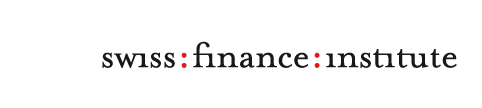 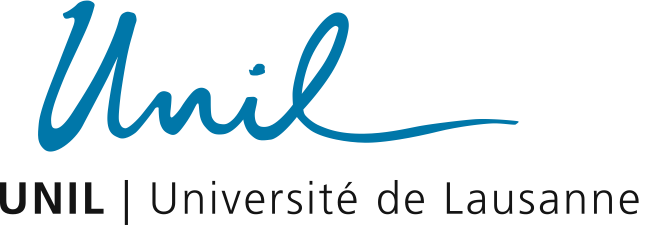 The paper
Research teams (RT) test the same hypotheses on the same data. Have the chance to modify results based on feedback from peer evaluators (PE).

A good experiment as it allows one to hold constant many things that are otherwise hard to do in meta-studies.
Same data.
Same sample period.
Same hypotheses.
2
Results
Large variation (across RTs) in results, both for size of effect as well as for t-statistic of the effect.
Dubbed as non-standard error (NSE).

RT quality does not explain the variability.

Peer feedback reduces NSE.
3
Standard statistics
Hypothesis is clearly defined. As is the test statistic.
There exists the problem of multiple hypothesis testing [Harvey, Liu, and Zhu (2016)]. Also, file drawer problem of non-published results.
However, standard statistical tools address this problem.

Even if there were only a single hypothesis being tested, results may be suspect because researchers deliberately calculate the test statistic in a biased way (p-hacking).
No clean statistical solution for this problem [but see Harvey (2017)].
Awareness of p-hacking helps in putting the results in focus and may one day help in changing incentives that lead to the problem in the first place.

This all is reasonably well understood.
4
What else?
What if
The hypothesis itself was not well-articulated.
And/or the test statistic was not clearly specified
Researcher lacks sufficient ability.
Researcher makes (unintentional) mistakes.

Would one not see variation in results?

If so, what exactly is the point of showing that there is variation in results?
5
Vagueness in hypothesis
Are markets efficient? Many different formulations:
Prices react to only news.
Portfolio strategies do not have alphas.
Before/After t-costs.
Fund managers do not make abnormal profits.
Before/After t-costs.
New information is impounded in prices quickly.
Etc.

Reasonable people can disagree on the metric. This will lead to variation in size of the effect. Is this NSE?
6
Vagueness in test statistic
7
Vagueness evidence in the paper
RT-H3: Calculate mean and check whether it is different from zero.











And what now?
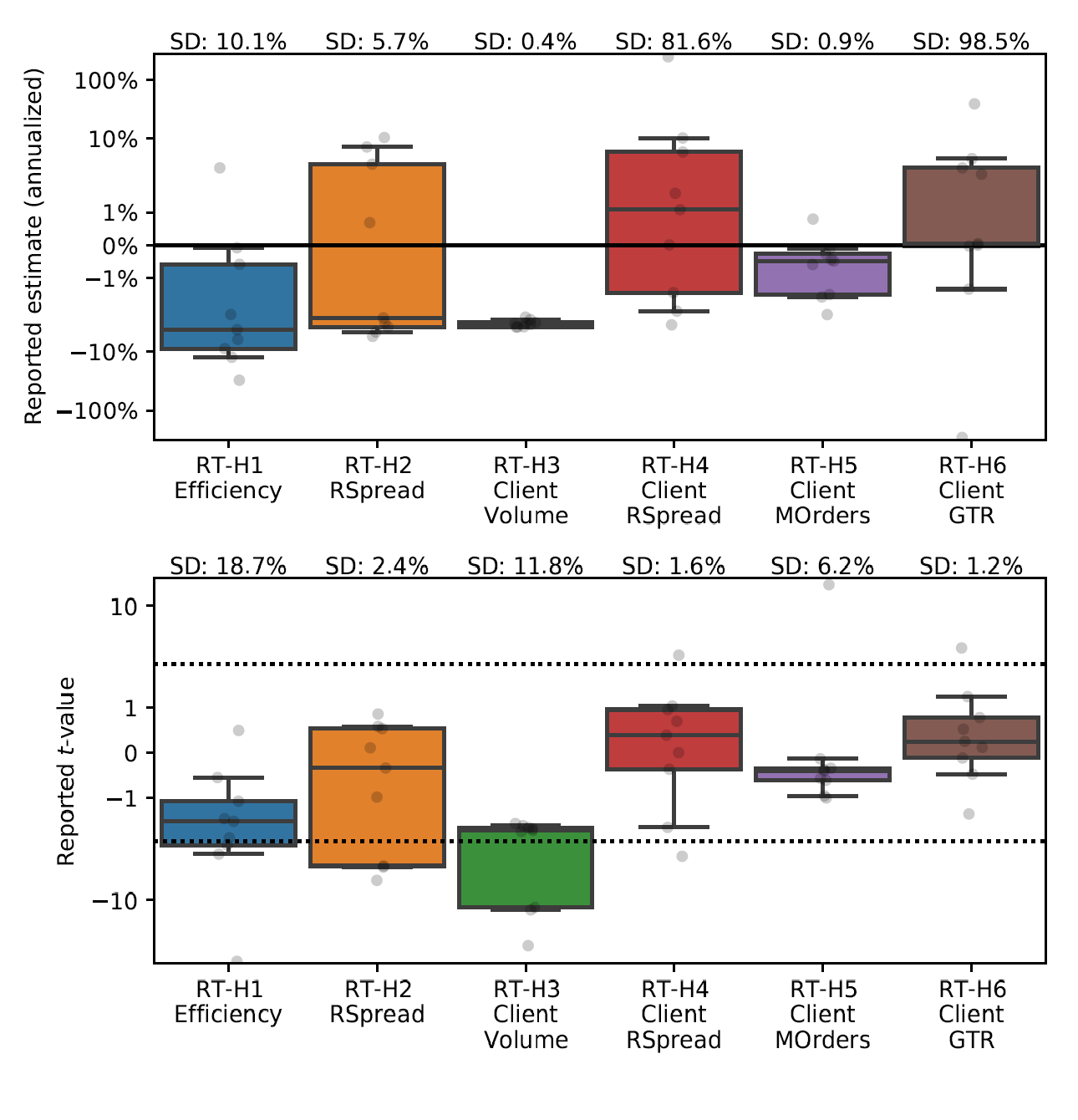 8
Variation in ability (1)
Two examples
Impact factor
Journal of Finance: 7.54
Journal of Banking and Finance: 3.07
Nobel laureates in economics
University of Chicago: ~30
University of Lausanne: 0

One would, therefore, have more faith in results from high-skilled teams and in more reputable journals.
9
Variation in ability (2)
It is surprising that authors do not see this explain their results?
Authors claim that NSE is large for 9 high-quality RT. But, is it not lower than the NSE for all 164 RT?

And, even if there is variation in results for high-quality teams, it is likely due to vagueness mentioned earlier.
Both Gene Fama and Dick Thaler are at the University of Chicago but disagree about whether the markets are efficient.
10
Unintentional mistakes
Reviewing process makes papers better.

Mistakes get corrected.
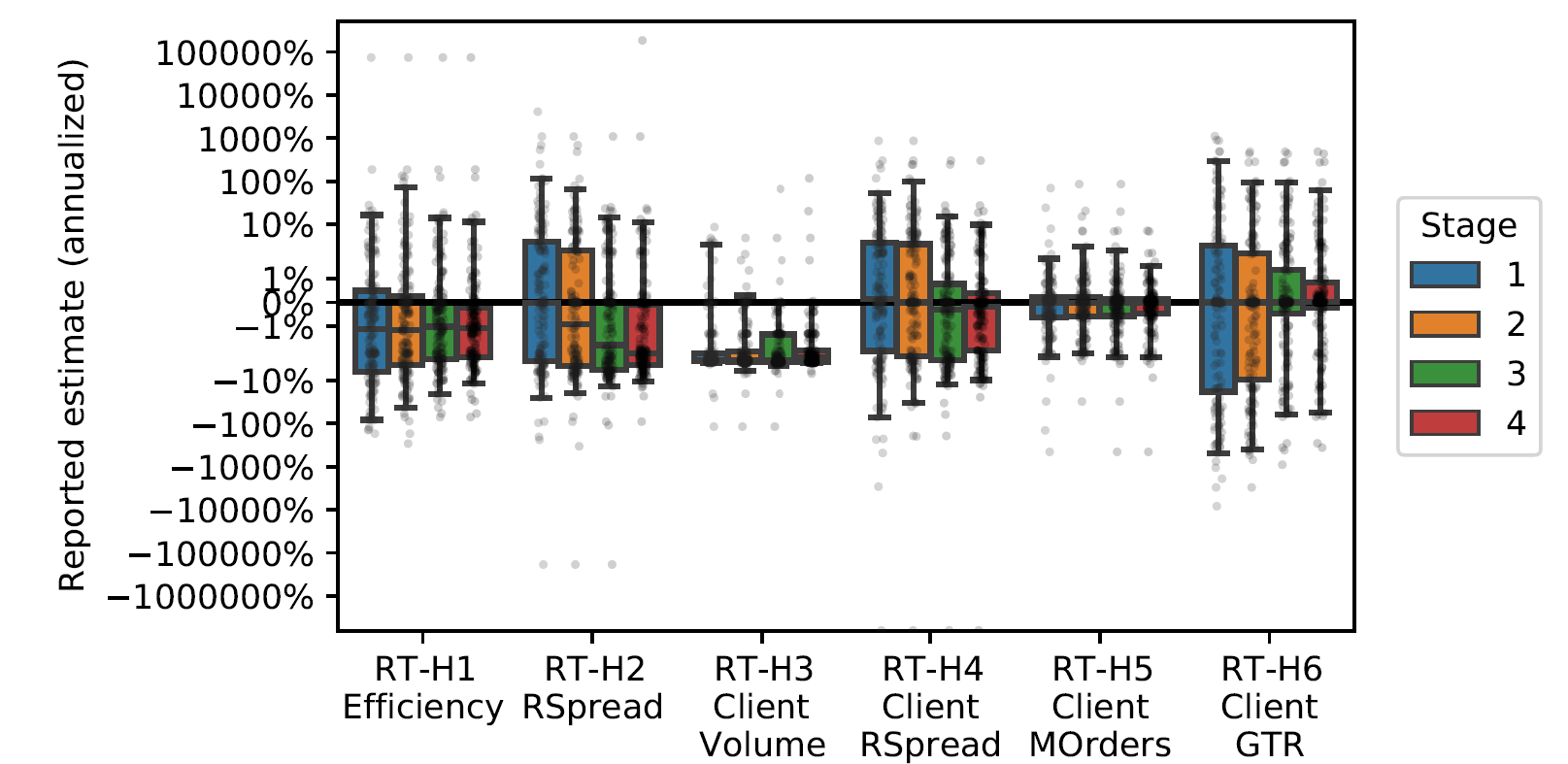 11
Overall
I do not like the phrase NSE. It may be cute but what the authors calculate are not standard errors.

I am not sure what is the takeaway from the paper.

That there is a variation across results from researchers? And that one should account for this variation? If yes, sure but “we don’t need another hero.” (with apologies to Tina Turner)

One way to think about the paper is that there are many hypotheses being tested on the same data. One should be aware of that. That is correct. However, modified standard errors exist for this multiplicity of hypothesis testing. We do not need non-standard errors.
12